NHIỆT LIỆT CHÀO MỪNG CÁC EM ĐẾN VỚI BÀI HỌC MỚI!
KHỞI ĐỘNG
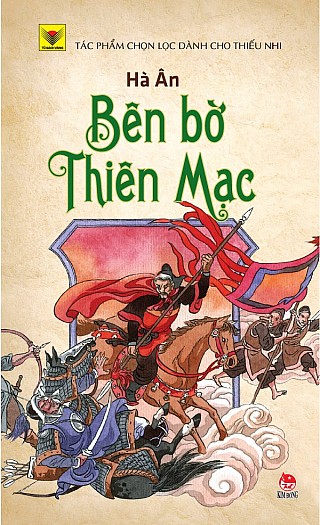 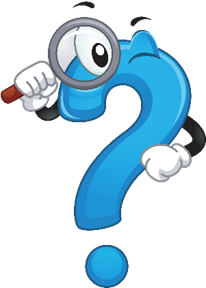 Em hãy kể tên một cuốn truyện lịch sử mà em biết và hãy giới thiệu nội dung cuốn sách truyện đó
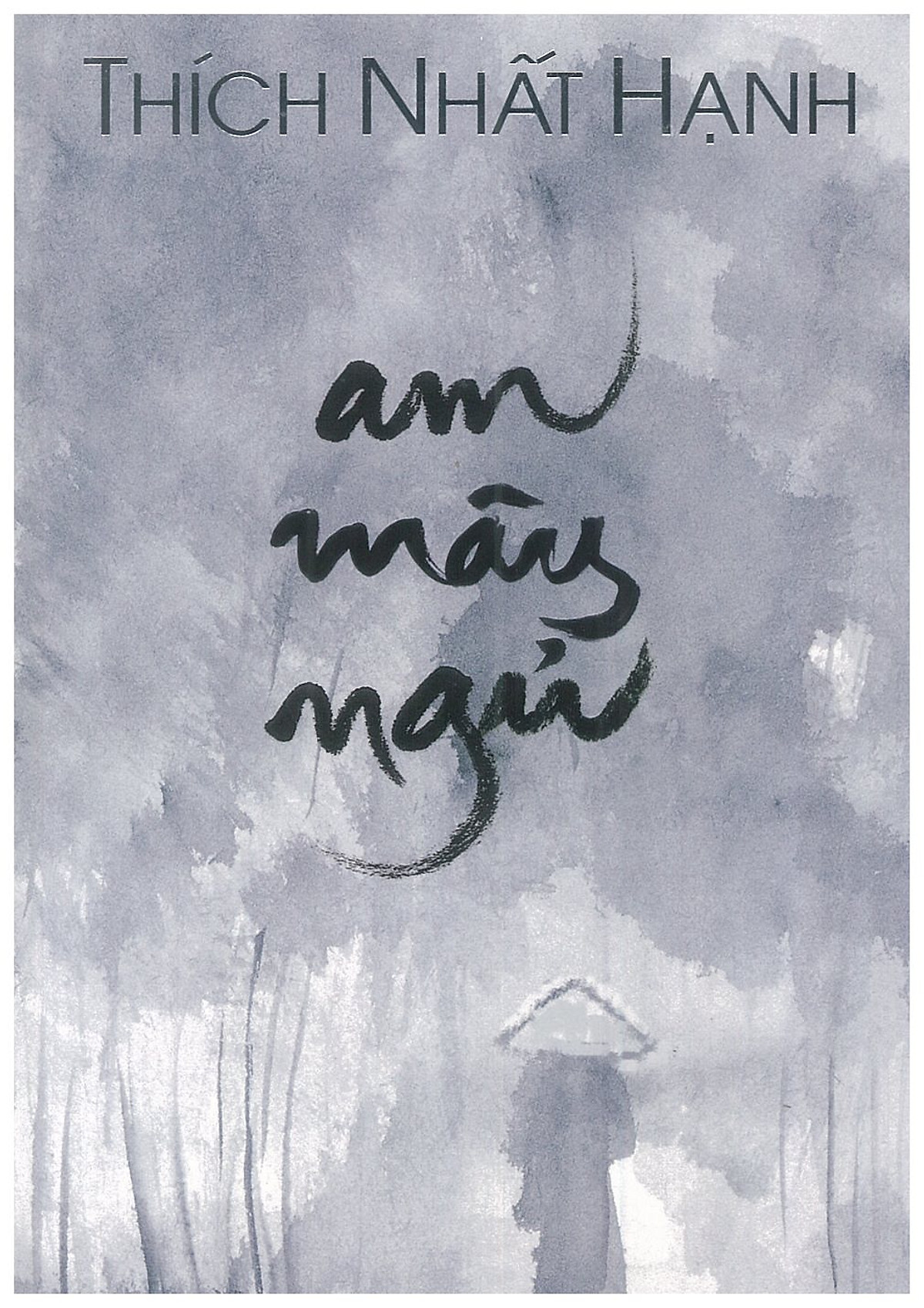 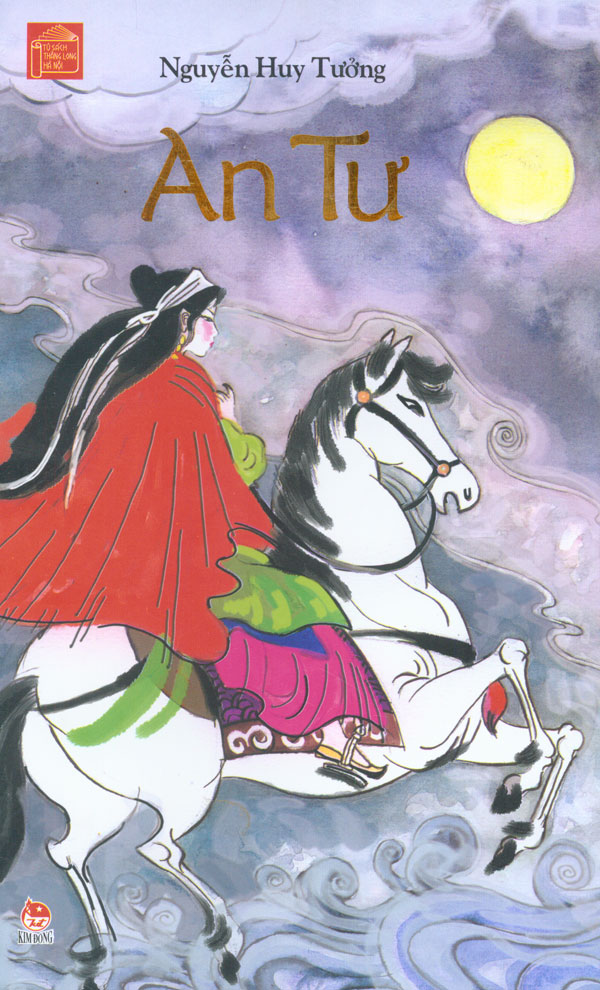 Bài 1: Câu chuyện của lịch sử
Nói và nghe
TRÌNH BÀY BÀI GIỚI THIỆU NGẮN VỀ MỘT CUỐN SÁCH 
(CUỐN TRUYỆN LỊCH SỬ)
NỘI DUNG BÀI HỌC
Chuẩn bị bài nói
01
Trình bày bài nói
02
Trao đổi bài nói
03
CHUẨN BỊ BÀI NÓI
01
a. Yêu cầu
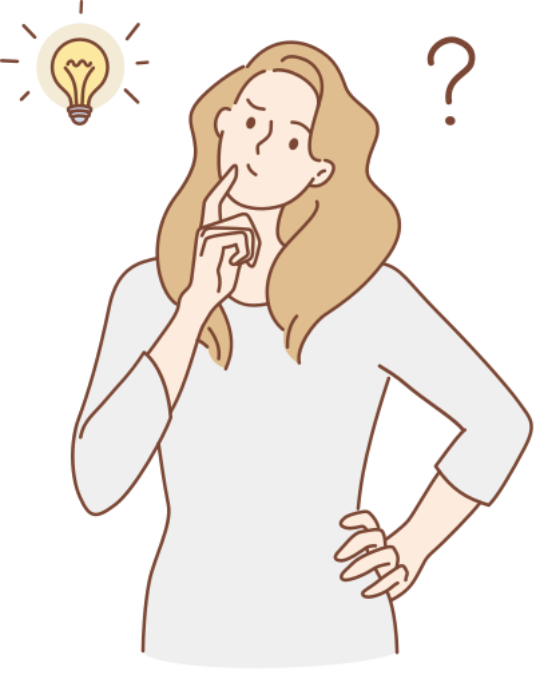 Em hãy nêu yêu cầu của bài nói về trình bày giới thiệu ngắn về một cuốn sách (cuốn truyện lịch sử)
Yêu cầu
Nêu được vấn đề cần nói cũng như vì sao em lại ấn tượng với cuốn truyện lịch sử đó
Trình bày những thông tin cơ bản về cuốn truyện lịch sử đó
Cuốn truyện đó cho em bài học gì?
b. Chuẩn bị bài nói
Đề tài:
Trình bày bài giới thiệu ngắn về một cuốn sách (cuốn truyện lịch sử)
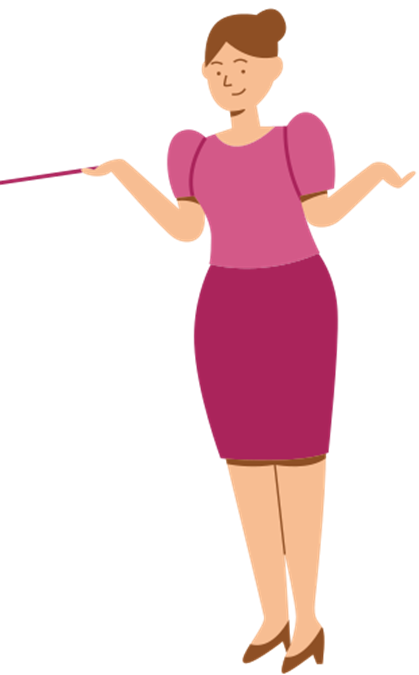 Tên truyện, tên tác giả
Giới thiệu chung về cuốn truyện
Nhà xuất bản
Thời kì lịch sử được tái hiện
Giới thiệu nội dung của cuốn truyện
Tóm lược cốt truyện
Tìm ý và sắp xếp ý
Các sự kiện gắn với nhân vật chính và các nhân vật có liên quan
Nhận xét ngắn gọn một số nét nổi bật về nghệ thuật của cuốn truyện
Sự hấp dẫn của cách kể, khắc họa nhân vật
Đặc điểm ngôn ngữ kể chuyện và ngôn ngữ đối thoại…
Nêu một vài suy nghĩ của em về cuốn truyện
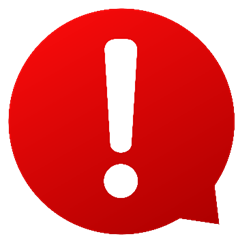 Lưu ý
Để tránh nói chung chung hoặc lan man, cần phải đặt tên cho bài nói 
Tên bài thể hiện rõ điều muốn nói, cả về nội dung và định hướng
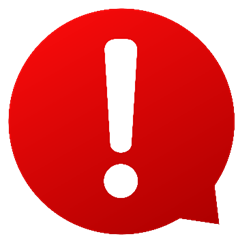 Lưu ý
Dàn ý phải có đủ 3 phần: Mở đầu, Triển khai, Kết thúc
Các thông tin cần ngắn gọn, sắp xếp mạch lạc, dễ trình bày bằng ngôn ngữ nói
TRÌNH BÀY BÀI NÓI
02
Giới thiệu rõ nhan đề bài nói, cho biết lí do lựa chọn cuốn sách
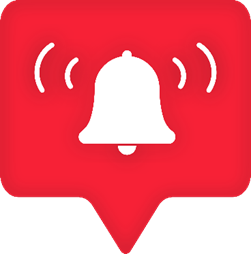 Nêu được những thông tin khái quát về cuốn sách như nội dung, thông tin năm xuất bản, tác giả
Lưu ý
Sử dụng hợp lí các từ ngữ then chốt như đã gợi ý trong SGK
Sử dụng các phương tiện phi ngôn ngữ nếu cần thiết
Bám sát dàn ý đã lập
Mở đầu
Triển khai
Kết luận
Nêu các thông tin chung về cuốn truyện
Nêu suy nghĩ của bản thân về ý nghĩa của cuốn truyện
Trình bày các nội dung chính
Nêu một vài nét nổi bật về nghệ thuật
Bảng nhiệm vụ
TRAO ĐỔI BÀI NÓI
03
Phiếu đánh giá
Sau khi nghe bài nói, em hãy trả lời các câu hỏi sau:
Cuốn truyện được giới thiệu có hấp dẫn không? Các thông tin xung quanh cuốn truyện đã được trình bày như thế nào, có giúp người nghe nắm được những nội dung cơ bản không?
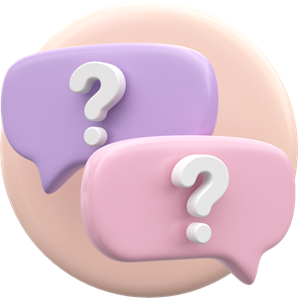 Ngôn ngữ được sử dụng khi trình bày bài nói có mạch lạc, rõ ràng, dễ nghe không? Ngôn ngữ và các phương tiện khác phối hợp với nhau như thế nào? Sự tương tác giữa người nói với người nghe đã được chú ý chưa?
VẬN DỤNG
Em hãy trả lời câu hỏi sau:
Hãy viết bài văn ngắn giới thiệu về một cuốn sách (truyện lịch sử) mà em yêu thích
HƯỚNG DẪN VỀ NHÀ
Ôn tập: Nói và nghe 
Trình bày giới thiệu về một cuốn sách (truyện lịch sử)
Soạn Văn bản
Thu điếu – Nguyễn Khuyến
TRÂN TRỌNG CẢM ƠN SỰ QUAN TÂM THEO DÕI CỦA CÁC EM!